地域・人材共創機構　設立趣意書
〜Work for東北から全国へ〜
一般社団法人地域・人材共創機構
2016年4月19日作成版
地域A
＊設立の目的＊
「ひとの力の最大活用」エンジンのセルフプロデュースと融合

　東日本大震災や地方創生の取り組みを経て、「ひとの力」の可能性の大きさに気づいた地域。例えば「Work for 東北」では、都心部から東北へ○名の人材を送り、その中で、地域とひとがどう相互に高め合い、さらにはどう地域全体を活性化していくか、そんな形を模索してきました。
　「Work for 東北」をきっかけにうまれた地域・人材共創機構では、これまで震災や地域課題に真剣に向き合い、人材活用を大事にしてきた地域が連携し、これからの地域における人材活用を考えていきます。
地域E
地域B
地域・人材共創機構
地域 D
地域C
各地域の「深堀」と、「横連携」の双方に取り組みます
＊ビジョン＊
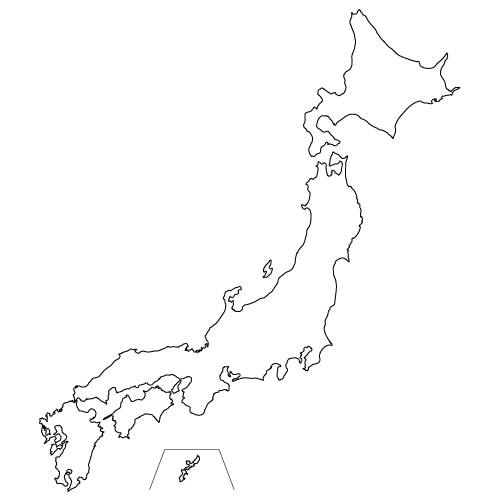 「Work Life Integration」

　　・地域の「暮らす」と「働く」のあり方を
　　・全国のひと課題先進地域より発信
地域
都会/大企業
創造

機会

共創
消費

○○

競争
≒これまでの価値観
≒見直された価値観
③各地域事業のサポート
④人材活用・キャリアの新しいモデルのリサーチ・テスト
①地域外人材活用のための
中間支援機能整備
②継続的で自立した
仕組みづくり
＊事業内容＊
各地域
事業
積極的な地域が知見を共有し、学び合うことで、各地の事業もブラッシュアップ
人材活用に積極的な団体・事例等について、インパクトの高い情報発信
地域で働くことを、個人のキャリアの中でも位置づけ、新たなキャリアモデルを検討
そのモデルを積極的に推進する個人、企業、団体等のリサーチおよびテスト実施
「必要なポジション」に、「必要なスキル人材」を「適切に確保・配置」し、パフォーマンスを発揮できる流れをコーディネートする受入体制を、各地域で整備
官民連携による、中間支援機能の仕組み化
連携
事業
＊体制・スキーム＊
一般社団法人地域・人材共創機構を中心に、地域（中間支援団体）が連携したプラットフォームを形成します。
各地域事業は、地域・人材共創機構と、地域の中間支援団体との共同事業として実施。また連携事業は、地域・人材共創機構が中心に進めて行きます。
■事業実施イメージ
協力先
連携事業
地域A
中間支援団体
Work for 東北(終了)
一般社団法人 地域・人材共創機構
地域B
中間支援団体
NPO法人ETIC.
地域事業
（共同）
ビズリーチ
地域C
中間支援団体
リクルート
アドバイザー
委員会
※自治体にアドバイスを頂く場
一般社団法人RCF
地域の基盤強化
地域へのインパクト
＊展開イメージ＊
中間支援機能の整備
官民連携の推進
地域内で、頼られる存在に
注目される案件・プロジェクトの創出
2017年
2019年
2018年
地域の人材活用が大きなうねりに
地域連携による知見・情報の共有
新たな人材活用モデルの模索
地域で人材活用するためのモデル整備
賛同する地域増
地域の人材に関するプラットフォームとして認知
各地域
事業
他地域との意見交換等から、自地域をブラッシュアップ
連携した情報発信等のインパクト
新たな価値観や、協働先に向けた情報発信
各地域での実践と合わせ、モデルを磨いていく
連携
事業
＊2017年度スケジュール＊
＊予算＊
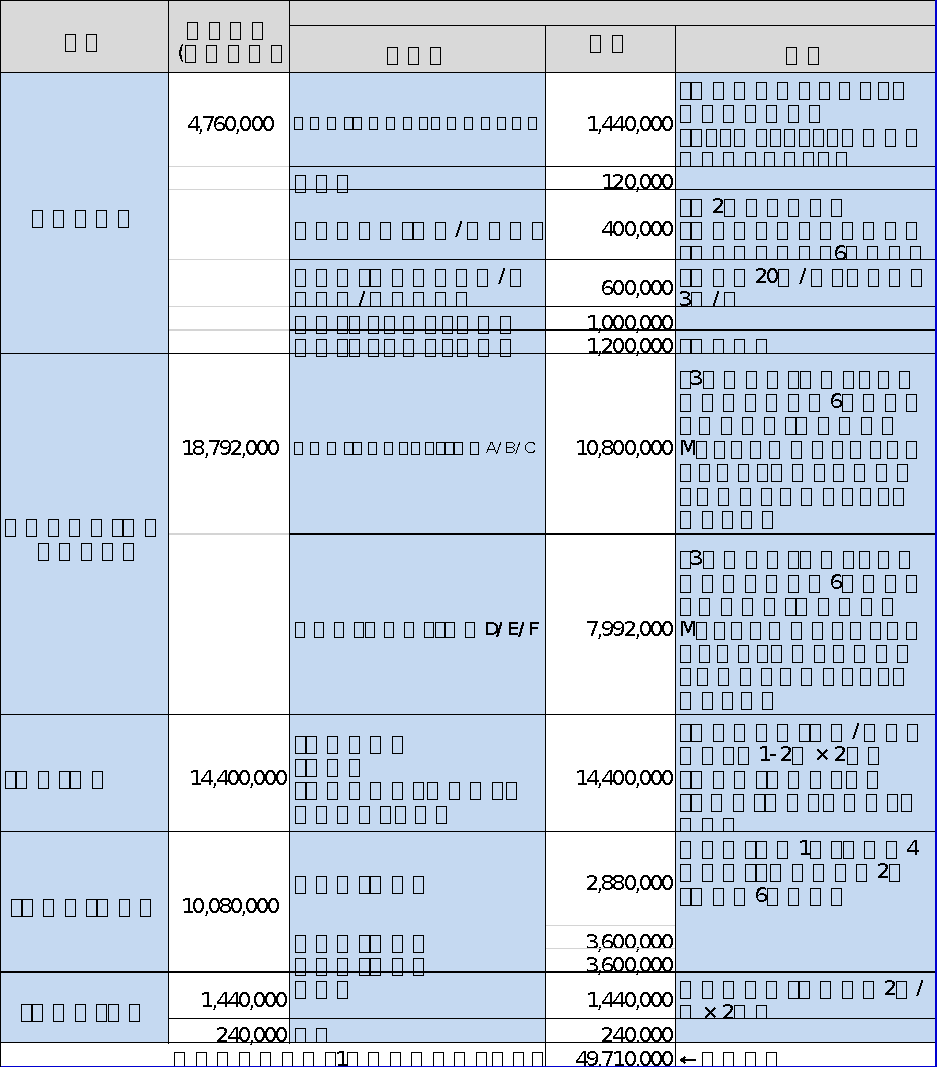 運営方針編
＊各地域の参画の条件＊
【参画団体】
・地域の中間支援機能を整備する計画がある
・官民連携で取り組む
・拠出金を出すことができる（2割負担）

　※計画書をもって理事会承認


【準備団体】
・協議会のビジョンに共感し、連携会議に参加しているること
＊各地域の現在の計画案＊
＊組織＊
(仮称)地域・人材プラットフォーム
一般社団法人
支援金
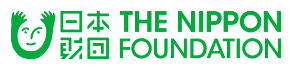 社員
アドバイザー委員会
監事
事業報告
理事
※一般社団法人で、連携事業の企画・実施。事務局としてRCFに委託。
事務局
参画団体A
参画団体B
参画団体C
※各地域のビジョン・計画に基づき実施。日本財団からの支援金を原資に、一般社団法人との共同事業として実施。
準備団体
準備団体
準備団体
＊会議体の整理＊
※例えば、アドバイザー会議と連携会議は同時開催するなども検討。開催地域での視察・研修も含めたプログラム（1泊2日）。
＊連携事業詳細＊
①地域連携プラットフォーム
・各地域の協働事業の進捗把握
・連携会議の開催（年1〜2回）

②情報発信
・団体Webをどうするか。
・マッチングを行うか。








③人材活用モデルの形成に向けたリサーチおよびテスト
・大企業向けの、人材育成メニュー提案、ブランディングなど
＊4月以降の運営スケジュール（仮仮）＊
・理事による5地域事業の把握・確認

・キックオフ（理事＋5地域）　（仮）5月15日＠東京
　ー5地域の顔合わせ
　ー各地域の計画案共有
　ー連携事業方針案の共有＆議論
　ーブランド名の議論
　ー今後のスケジュール確定

・第1回理事会　4月前半
　ー釜石・七尾・雲南との協働事業の採決

・第2回理事会　5月中旬
　ー塩尻・関との協働事業の採決

・連携会議（＆アドバイザー会議）　秋頃？？
＊Work for 東北との関係性＊
＜まだメモ程度＞

・Work for 東北のサイトは、日本財団にアーカイブ
・マッチングの際に得た個人情報等は、引き継がない


・「スタンバイ」や「リクナビ」等との関係性は、必要あれば紹介可能
・東北の自治体との関係性も、必要あれば紹介可能